Rechte & Pflichten
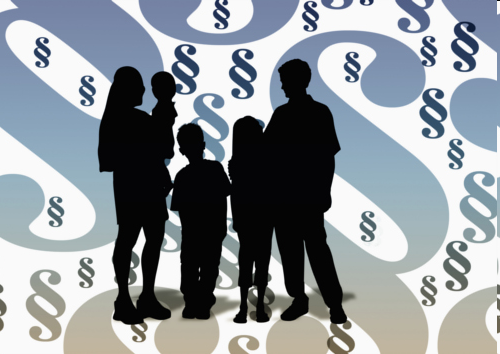 16.04.2015
1. TEIL – Rechtliche Sicht
I. Haftung von Personen
II. Haftung für den Fehler anderer
III. Voraussetzungen
IV. Verteidigungsmöglichkeiten
I. Haftung von Personen (für eigene Fehler)
Eine Person ist verantwortlich für den Schaden, den sie verursacht.
1382 BGB
3 Bedingungen müssen erfüllt sein, damit jemand verantwortlich (haftbar) gemacht werden kann:
Fehler

Die Übertretung einer X beliebigen Rechtsnorm ist ein Fehler

Beispiel: Diebstahl, Hausfriedensbruch,
Zerstörung/Beschädigung von Eigentum anderer Personen

Das Verhalten des „guten Familienvaters“: wie hätte sich eine normal vorsichtige, sorgfältige und pflichtbewusste Person unter den gleichen Umständen verhalten? Der Fehler ist die Handlung, die von diesem Idealverhalten abweicht.
3 Bedingungen müssen erfüllt sein, damit jemand verantwortlich (haftbar) gemacht werden kann:
2. Schaden
Schaden ist jeder konkrete Nachteil 

	(Beispiel: Verletzung, beschädigtes Eigentum), der dem Opfer entsteht UND bewiesen werden kann.
3 Bedingungen müssen erfüllt sein, damit jemand verantwortlich (haftbar) gemacht werden kann:
3. Kausalzusammenhang zwischen Fehler und Schaden


	Der Schaden muss durch den Fehler entstanden sein UND muss bewiesen werden.
II. Haftung für den Fehler anderer
In den folgenden Fällen kann jemand für die Handlung eines Anderen verantwortlich gemacht werden:

Eltern für ihre Kinder
Lehrer für ihre Schüler
Arbeitgeber für ihre Arbeitnehmer
……….
IM PRINZIP:

JUGENDANIMATOR			= 	LEHRER
DAS ZU BETREUENDE KIND	=	SCHÜLER


Der Jugendanimator kann für den Fehler eines Kindes, bzw. eines Jugendlichen, welcher sich unter dessen Aufsicht befindet, verantwortlich gemacht werden.
Falls die 3 Bedingungen (Fehler, Schaden und Kausalzusammenhang) bewiesen sind, muss der Jugendanimator dem Opfer seinen Schaden ersetzen.
III. Voraussetzungen
1. Das Kind, bzw. der Jugendliche muss für den Schaden verantwortlich sein. 
Beispiel: Ein Kind macht beim Spielen eine Fensterscheibe kaputt.

Fehler: Der Ball wird ins Fenster geschossen
Schaden: Die Fensterscheibe ist zerbrochen
Kausalzusammenhang: Der Ball hat die Fensterscheibe zerschlagen.
2. Wenn diese 3 Bedingungen erfüllt sind, geht das Gesetz prinzipiell davon aus, dass:

die Aufsichtsperson einen Fehler begangen hat, indem sie ihre Aufsichtspflicht verletzt hat  hat nicht verhindert, dass das Kind die Scheibe zerstört
Ein Schaden entstanden ist  die Fensterscheibe ist zerbrochen
Die Aufsichtspflichtverletzung (Fehler) die Ursache des Schadens ist: Kausalzusammenhang  durch den Fehler der Aufsichtsperson hat der Ball die Fensterscheibe zerschlagen.
IV. Verteidigungsmöglichkeiten des Animators
Der Jugendanimator kann beweisen, dass das Kind nicht verantwortlich ist. 

	Beispiel: ein Kind, das sich nicht unter seiner Aufsicht befand, hat die Fensterscheibe mit dem Ball zerschlagen.
2. Die gesetzliche Vermutung ist widerlegbar. Der Animator kann also beweisen, dass:

Keine Aufsichtspflichtverletzung vorhanden war  z.B. jemand anderes hatte die Aufsicht über das Kind ,

Selbst wenn die Aufsichtspflicht vernachlässigt worden wäre, der Schaden dennoch entstanden wäre z.B. selbst wenn der Animator nicht dabei war, hätte er nicht verhindern können, dass das Kind die Fensterscheibe mit dem Ball zerschlägt.
Entschädigungen/Strafen
1. Zivilrecht

2. Strafrecht
2. TEIL – Eine Versicherung
Haftpflichtversicherung
Schaden an Dritten			bezahlen

Entweder aus:
		a) Eigentum, zukünftigem 			Einkommen. (Patrimonium)
Oder:
		b)Haftpflichtversicherung
Haftpflichtversicherung
Körperlicher Schaden

Sachschaden
				  mit Selbstbeteiligung

Rechtschutz
Verteidigung
Zurückfordern
Ausschlüsse
Schwerer Fehler

Vorsatz / Absicht

Gewalt gegen Personen
Haftung für Kinder
Bis 6 Jahre		Eltern

6 	 18 Jahre		Teilhaftung  nach Ermessen

Ab 18		Volle Haftung
Bei einem Unfall?
Unfallversicherung
Was ist versichert?
Todesfall
Invalidität
Zeitweilige Invalidität
Genesungskosten
Unfall  = plötzlich, von außen einwirkend
Summenversicherung = einmalige Zahlung
Ohne Haftungsansprüche
Deckungen der Vereinspolice
Wen ansprechen?
Vereinspolice

Oder private Haftpflichtversicherung
3. TEIL – Fragen - Antworten